Dual coding symbols:
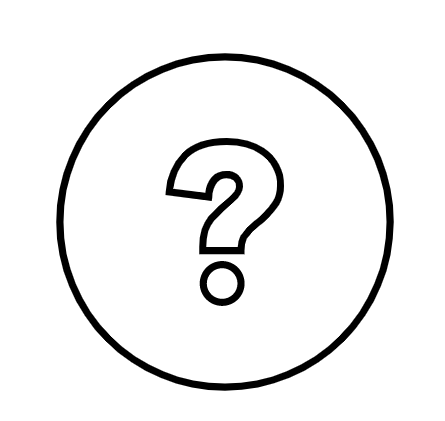 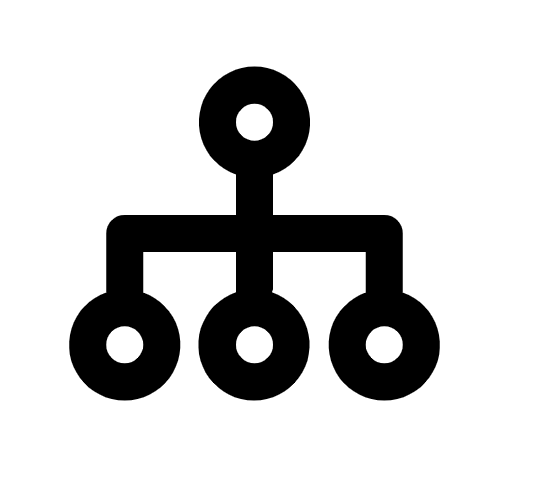 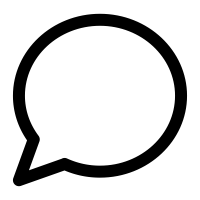 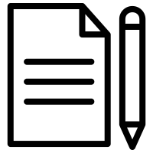 Organise
Big Question
Explain
Practise
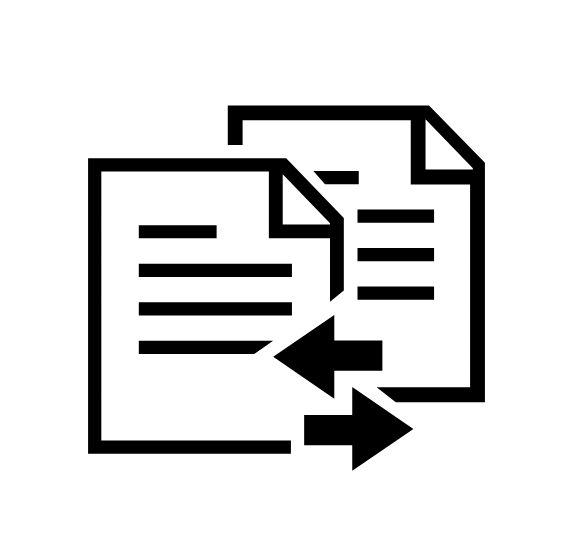 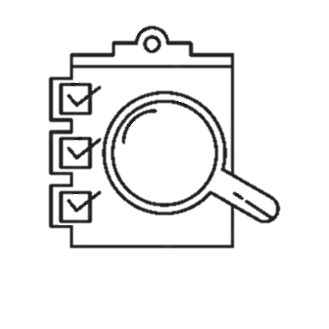 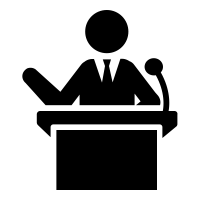 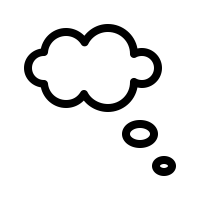 Reflect
Compare
Present
Evaluate
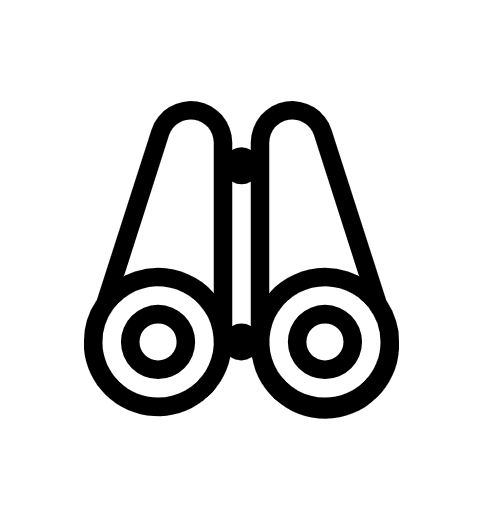 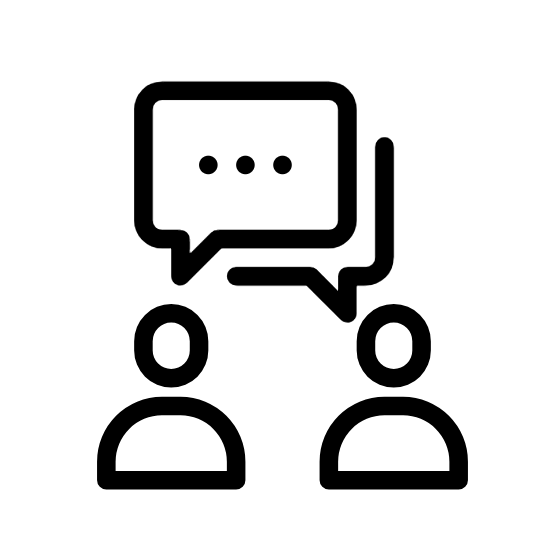 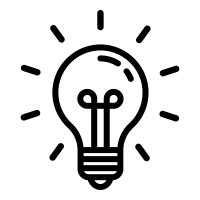 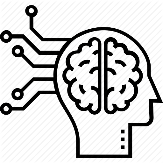 Discuss
Connect
Activate
Predict
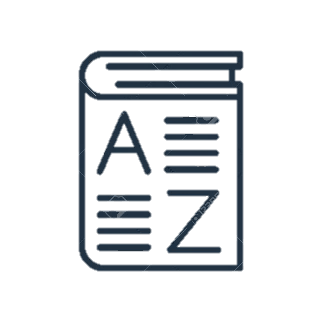 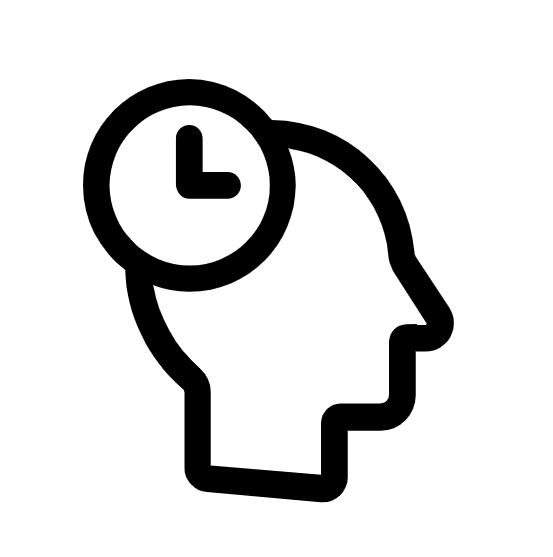 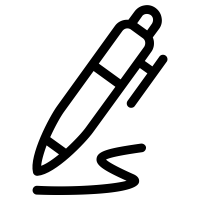 Vocabulary
Summarise
Recall
Editable reading ruler
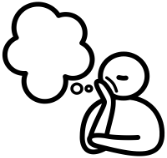 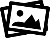 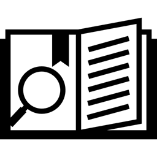 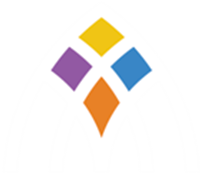 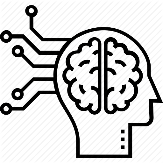 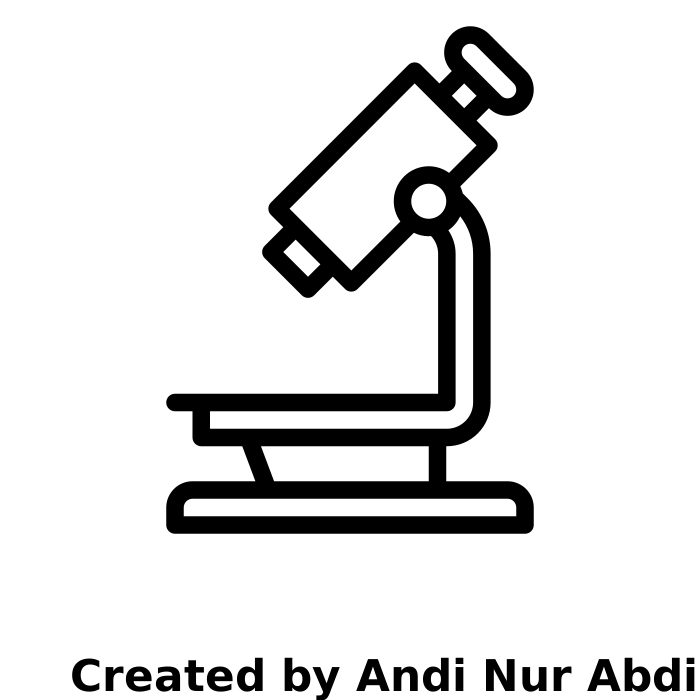 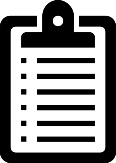 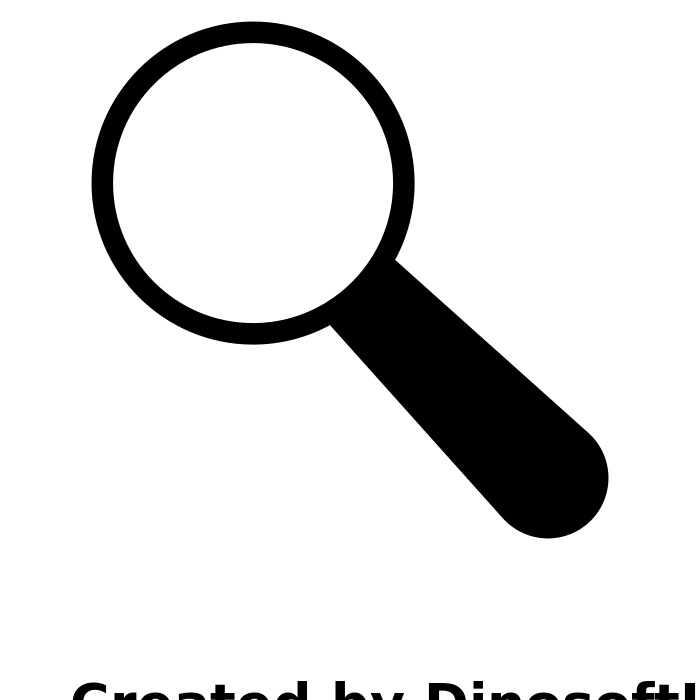 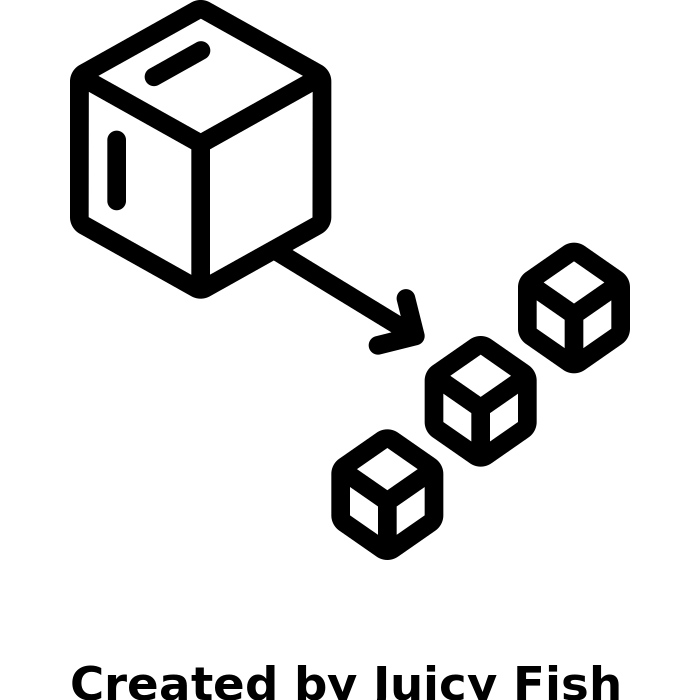 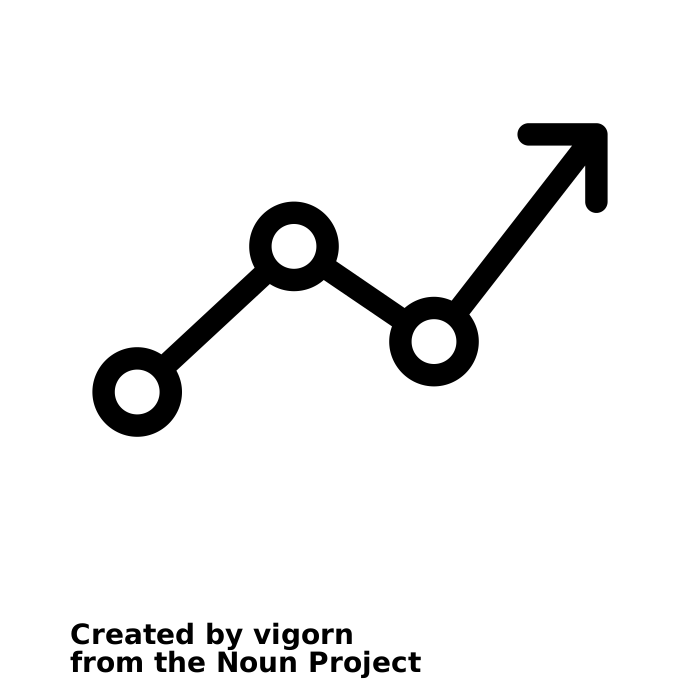 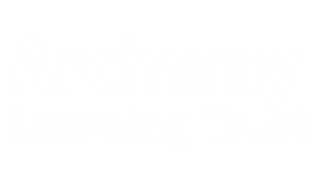 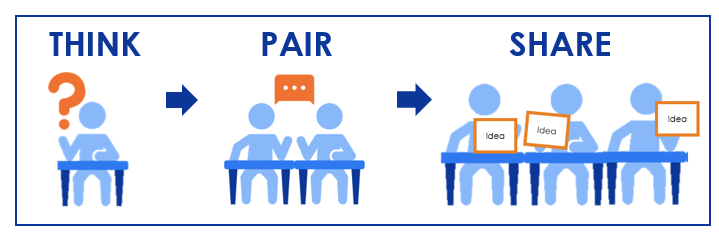 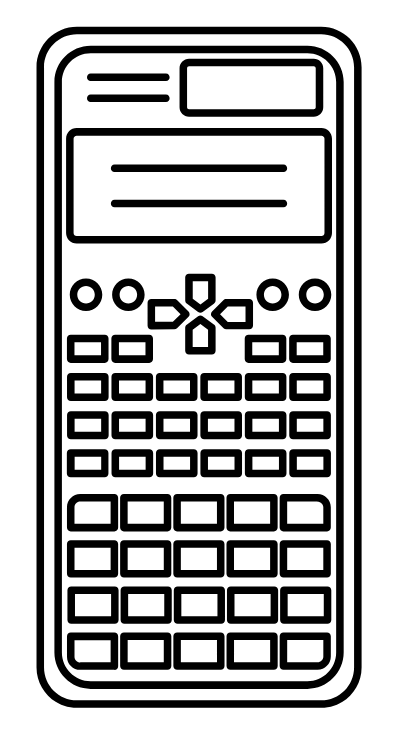 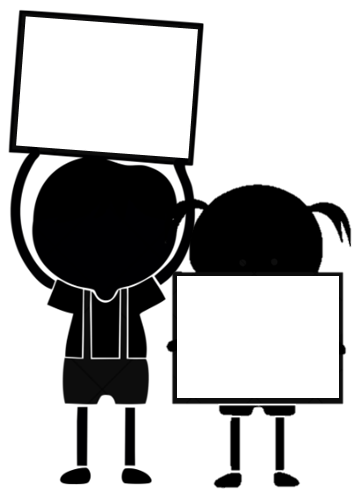 A
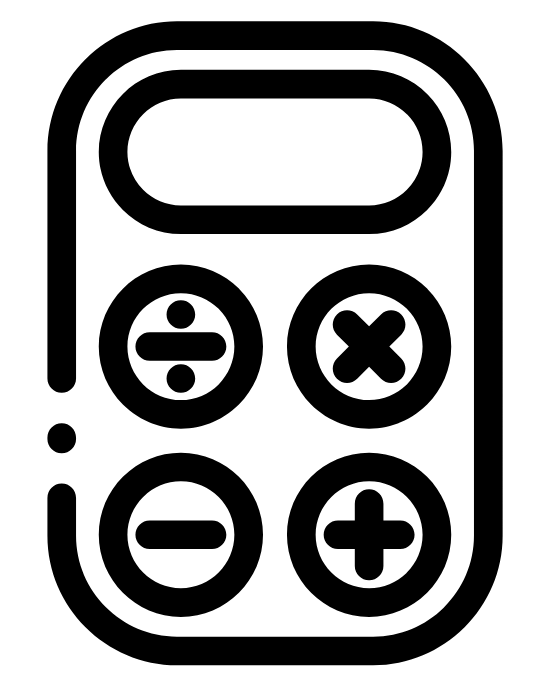 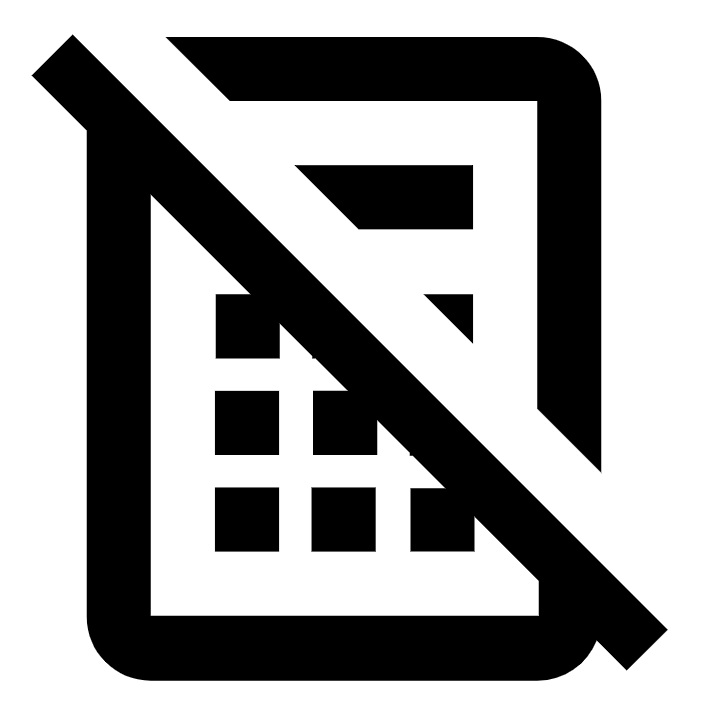 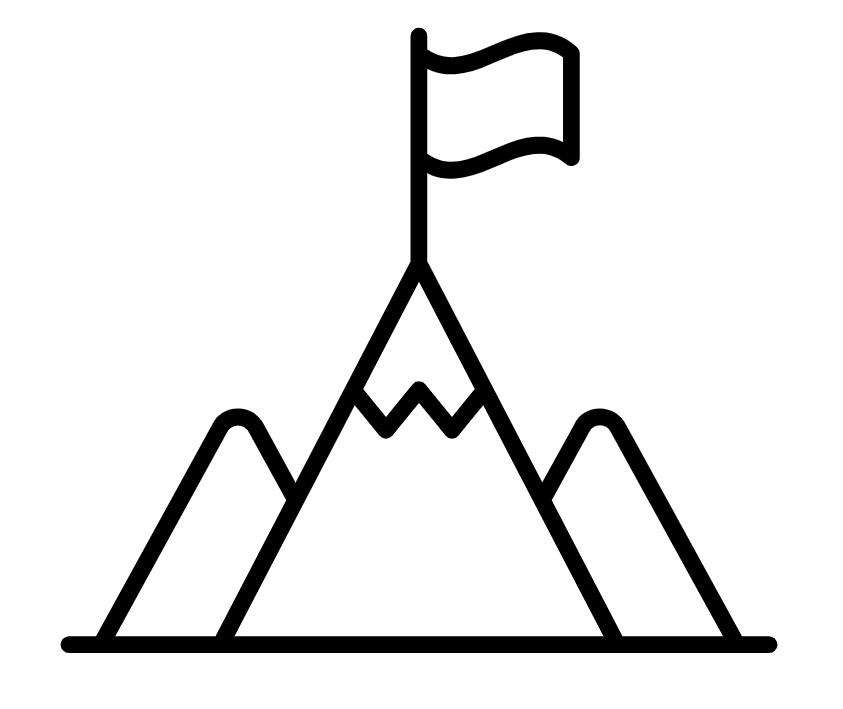 B
LESSON TITLE: Equations & Indices
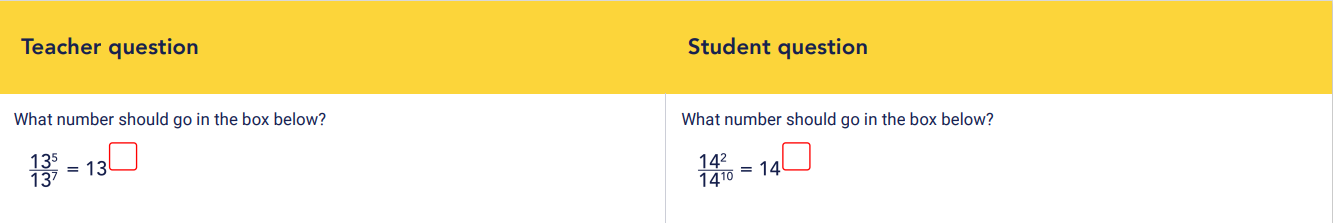 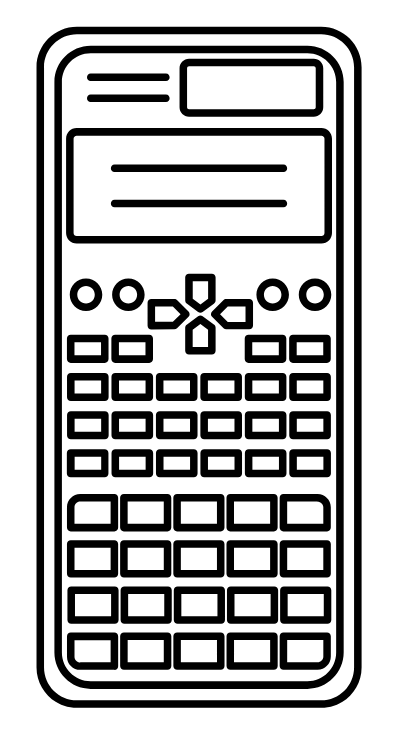 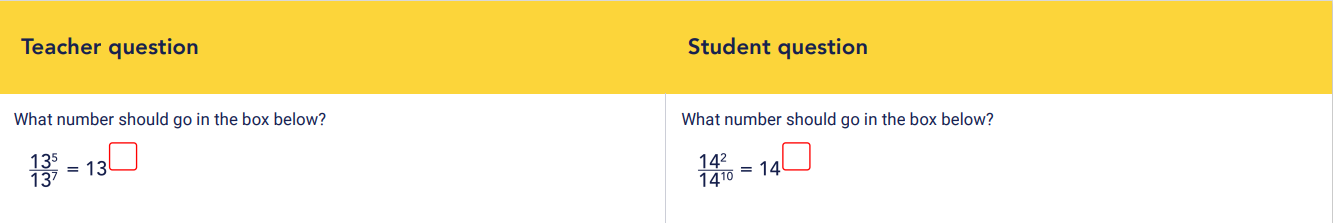 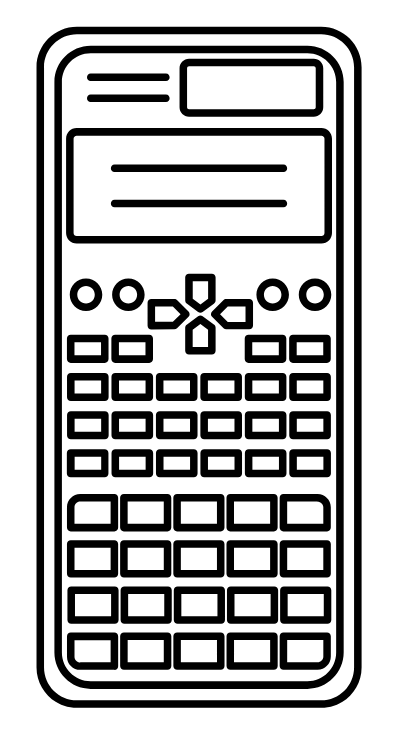 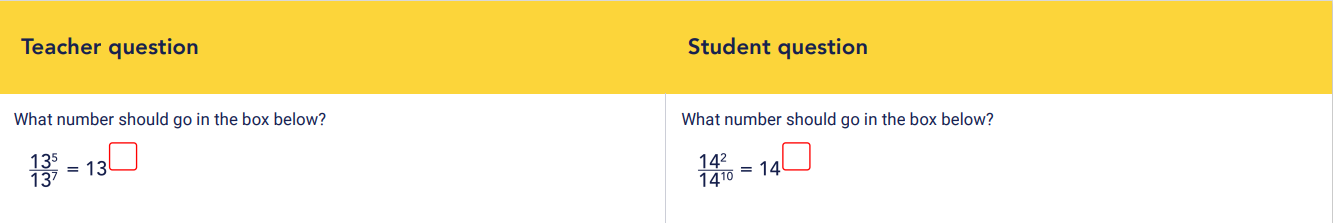 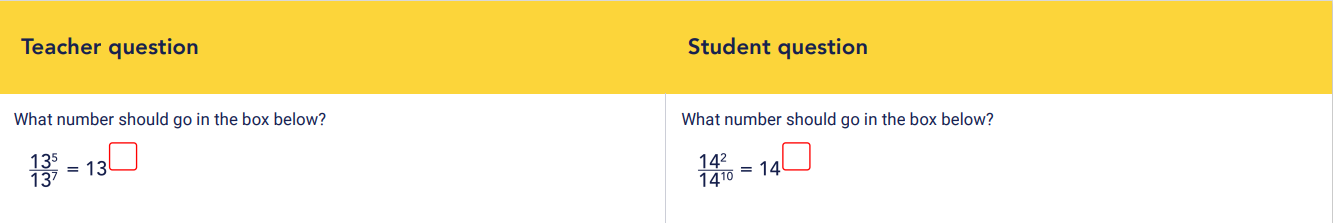 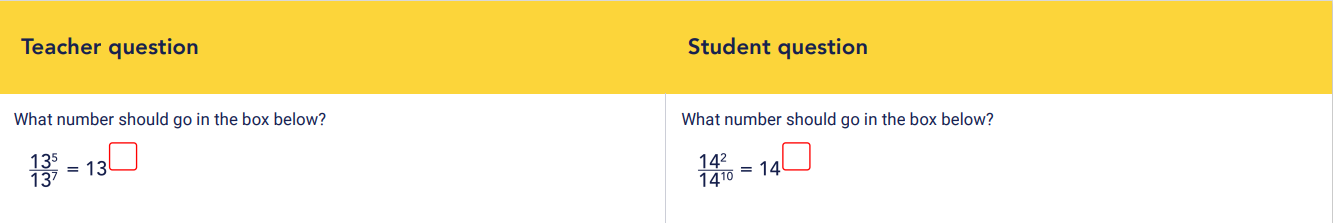 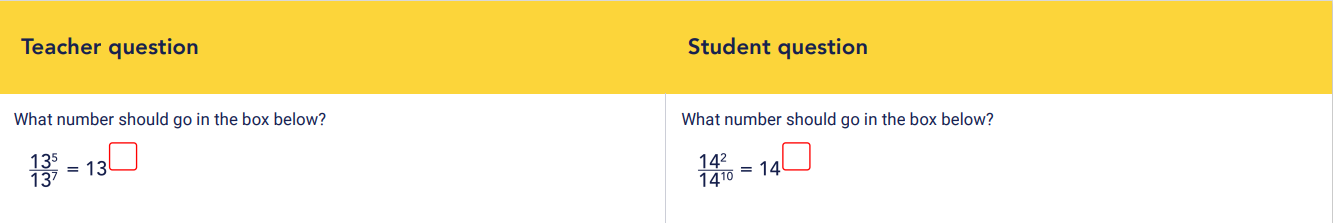 [Speaker Notes: Factorise]
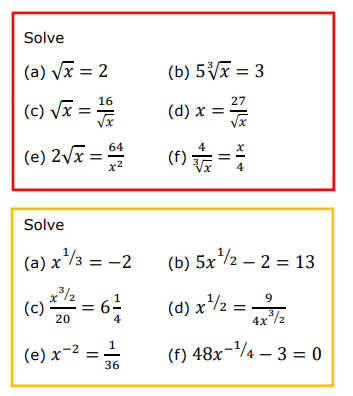 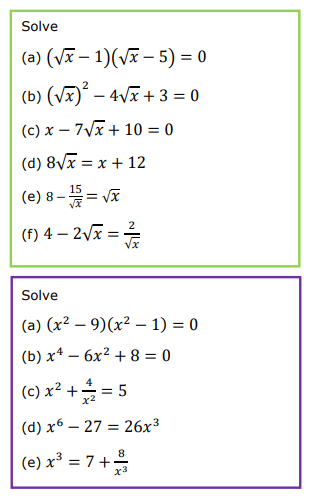 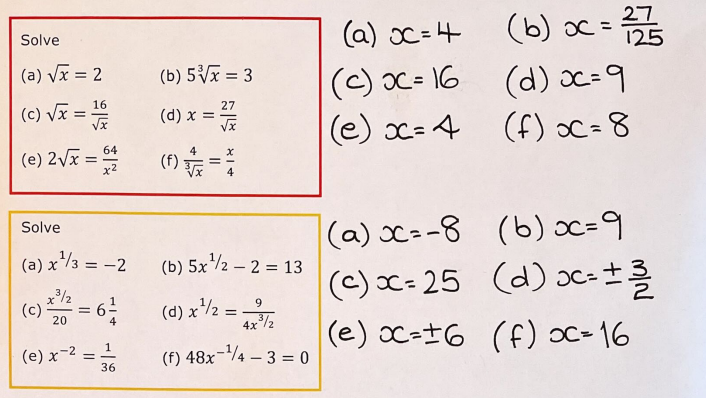 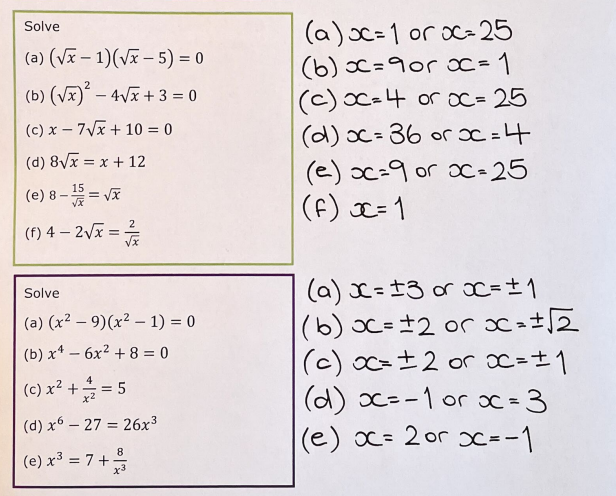 Exam Question
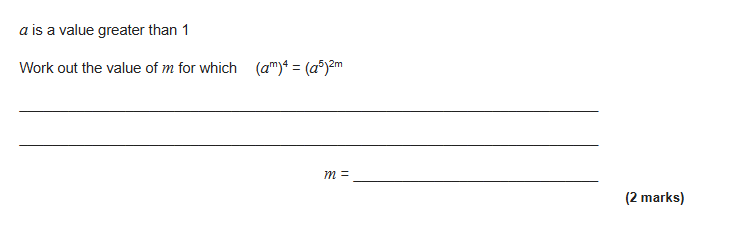 Exam Question
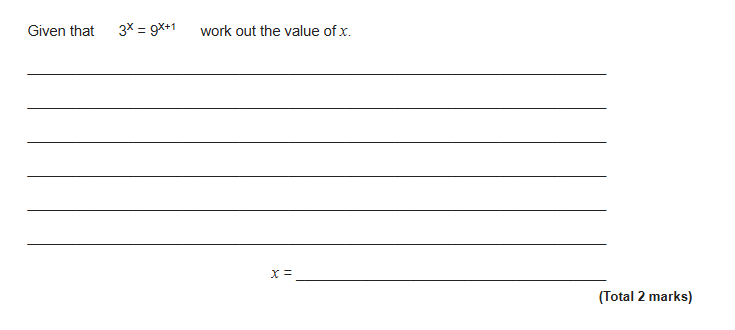 Exam Question
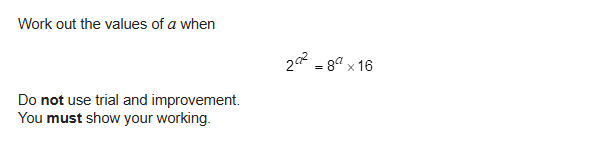 [Speaker Notes: From Further Maths]
Exam Question
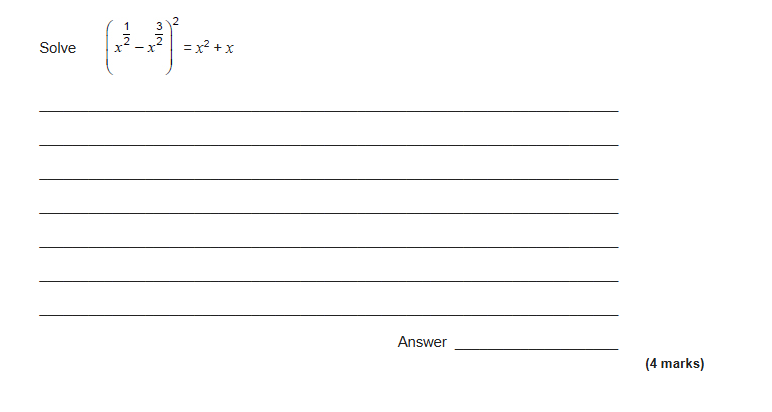 [Speaker Notes: From Further Maths]